Transition Attainment Record (TAR)
Kentucky Alternate Assessment
2023-2024
[Speaker Notes: Hello and welcome to the Transition Attainment Record (TAR) training for the 2023-2024 school year. My name is Krista Mullins from the Office of Assessment and Accountability (OAA). The Kentucky Department of Education and OAA will be your guide through this training. Please note that once you review this training there is an administration guide, linked on the next slide, as well as a corresponding quiz in the Online Training System which must be reviewed and completed prior to administering the TAR.]
Agenda
Administration Guide
Standards Assessed
Transition Attainment Record (TAR)
Test Security
Timelines
Administration of the TAR
Completing the TAR
[Speaker Notes: Our agenda for the training can be seen here.]
Administration Guide
Please click the link to read the Administration Guide.
This guide is required for the completion of this training.
[Speaker Notes: On this slide, you will find a link to the Transition Attainment Record (TAR) Administration Guide. Please open or download the Administration Guide for today’s training. It is also found on the Kentucky Alternate Assessment Resources page. Many quiz questions will come from the administration guide, so it is critical to have access to it.]
Standards
[Speaker Notes: Let’s look at the standards assessed.]
Standards Assessed
** Former Assessment Standards: The standards assessed during the 2018-2019 TAR administration.
[Speaker Notes: Beginning in the 2023-2024 school year the phaseout of the former Kentucky Assessment Standards for the TAR is complete. There is one version of the TAR written to the current Kentucky Academic Standards and Alternate Assessment Targets.]
Transition Attainment Record
[Speaker Notes: Let's take a closer look at the Transition Attainment Record (TAR).]
Transition Attainment Record (TAR)
The TAR:
is in a rating scale/checklist format
assesses specified content standards at high school
is administered by the Admissions and Release Committee (ARC) or Individual Education Program (IEP) Team
includes a student interview to gauge student interest
will be used to represent the academic portion of Postsecondary Readiness at high school
[Speaker Notes: The TAR is a rating scale/checklist where the Admissions and Release Committee or Individual Education Program (IEP) Team observes the student, takes a body of student work, and assesses specified content using the checklist. The student interview is used to help guide transition planning.This rating will be used to represent the academic portion of Postsecondary Readiness at the High School level.]
Grade Level Requirements
The TAR is required to be administered at grade 11. 		

The TAR assesses items linked to grade level content standards in reading, mathematics and science. Benchmarks below have been established for each content area assessed:	
English Language Arts - 16
Mathematics - 13
Science - 16

Administered in place of the ACT for students in Kentucky’s Alternate Assessment Program.
[Speaker Notes: The TAR is required to be administered at grade 11. The purpose is for it to be administered in place of the ACT for students on Kentucky’s Alternate Assessment.

Just like the ACT, the TAR assesses students in ELA, Math and Science. The items on the TAR are linked to grade level content standards. 

Beginning this year, the benchmarks for the TAR are a 16 in Reading, 13 in Mathematics and 16 in Science at all grade levels.]
TAR at Grade 12 or 14
Students who have not previously met benchmark in any content area (mathematics, ELA, or science) at Grade 11, may retake that content area at Grade 12 or 14. 

Grade 14 students may not have a graduation code applied.
[Speaker Notes: If a student does not meet benchmark in any content area (mathematics, ELA, or science) at Grade 11, that student can retake that content area at Grade 12 or 14. The benchmarks are the same at all grade levels. For a student in grade 14 to participate in the TAR administration, they cannot have a graduation code applied.]
TAR at Grade 12 or 14 (continued)
Any student who participates in the TAR at grade 12 or 14 must first be registered in the Student Registration Database (SRD) by the District Assessment Coordinator (DAC), Director of Special Education (DoSE) or someone with district level access.

The DAC, DoSE or district level administrator should contact DAC Info and ask to have the grade 12 or 14 TAR opened for score entry in the SRD.
[Speaker Notes: Any student who participates in the TAR at grade 12 or 14 must first be registered in the Student Registration Database (SRD) by the DAC, DoSE or someone with district level access.

The DAC, DoSE or district level administrator should contact DAC Info at dacinfo@education.ky.gov and ask to have the grade 12 or 14 TAR opened for score entry in the SRD.]
TAR Test Security
[Speaker Notes: Test security is vital and extremely important.]
Test Security
*The TAR is considered secure testing material.*
Must follow the Administration Code 703 KAR 5:080 and Inclusion of Special Populations 703 KAR 5:070 established for all state tests.
[Speaker Notes: Please take note that while the TAR is not a standard multiple-choice assessment, it is still a state assessment and as a result is considered secure testing material. It is okay to know the concepts and teach the concepts that are on the TAR. However, it is never okay to reproduce the TAR for use inside the classroom, to share test items with anyone not involved in the administration of the TAR, or to use specific test items from the TAR with students during instruction.]
Timelines
TAR Administration opens on October 2, 2023.

TAR Administration Training closes on March 25, 2024.

To download the TAR, log into the Online Training System (OTS) and go to the Transition Attainment Records tab under Teacher Tools.

Administer the TAR any time after the lead team member has completed training and received certification.

The TAR must be completed by May 24, 2024.

TAR scores must be submitted in the SRD by May 31, 2024.
[Speaker Notes: The TAR Administration Training opens on Monday, October 2, and closes on March 25, 2024. The TAR administration window opens on Monday, October 2 and will remain open until May 24, 2024. This training and the quiz must be completed before administering the TAR and all scores need to be submitted no later than May 31, 2024. This is a firm deadline.

To access the TAR, you will need to log into the Online Training System (OTS) and go to the Transition Attainment Records tab under teacher tools.]
Administration of the TAR
[Speaker Notes: Now we will transition into what administering the TAR will look like.]
Administration
Members of the ARC or IEP Team (part or all):

Special education teacher

General education teacher

Related service providers, guidance counselor, school psychologist, etc.

Paraprofessionals (may provide information but may not score)
[Speaker Notes: The TAR administration is conducted by the student’s instructional team which includes personnel familiar with the student and the student’s work.  The team may include the student’s special education teacher, general education teachers from collaborative classrooms, related service providers, and paraprofessionals.  Paraprofessionals can provide information but may not score the TAR assessment.]
Getting Started
All members involved MUST complete the Administration Code Training and the Inclusion of Special Populations Training (TAR is a state assessment).

Lead team member completes the online training and quiz.

Review all standards and possible documentation locations.
[Speaker Notes: One certified lead team member will be responsible for entering the scores in the SRD, however, because the TAR is a state assessment, all team members participating must complete the Administration Code Training and the Inclusion of Special Populations Training.  The lead team member must complete the online training for the TAR in the OTS and must pass the quiz with a score of 80% or higher.  Together the team should review all the content standards assessed and the sources of documentation of the student’s work.]
Team Agreement
Consult with team members to:
Determine student performance on each item.
Use team consensus (described on pg. 9 of Administration Guide).

When team members cannot agree on a performance rating, the lowest rating considered must be used.
[Speaker Notes: The scoring of the TAR is done by the ARC/team associated with the student. The team should work together to determine scores on each item. KDE and UK have provided guidance in the TAR Administration guide on how to reach consensus. When team members cannot reach consensus on a rating, the lowest rating considered must be used for scoring purposes.]
Steps to Completing the TAR
Complete the student interview.

Respond to every item and record documentation location.

Design and utilize an assessment activity when unsure of student’s current performance (pages 9-10 of Administration Guide).

Review the TAR to ensure everything is complete.
[Speaker Notes: Complete the student interview then proceed with the assessment.  The team as a group must respond to every item.  If there is no source of data for student performance on an item, the team must design an assessment item per the directions in the TAR administration guide on pages 9 and 10.  Review the TAR assessment to ensure that all items are completed.]
Documentation
ILP (current Individual Learning Plan or the most current transition planning documents)

Student’s working folder (due process folder, classroom working folder, etc.)

Other __________________

No previous documentation
[Speaker Notes: The TAR form has a column where the lead team member will indicate the source of documentation for the student’s work performance.  The sources of documentation include the student’s Individual Learning Plan (ILP),  the student working folder such as a due process folder, classroom working folder, etc., or other sources of documentation may be noted in the space provided.  It may be noted as well that there is no existing documentation, and an assessment item has been designed.]
Rating of Student Performance
Ratings should provide an accurate representation of student performance.

The team should develop a common understanding of the items, standards and their enduring understanding.

Provide a means for the student to use their modality of communication to demonstrate the skills (pointing, eye gaze, etc.).
[Speaker Notes: Student performance ratings should be established by the team with a common understanding of the items, the standards the items are assessing, and the scale on how the items will be scored.

It is important that all accommodations are followed for the TAR – so providing a means for the student to use his/her modality of communication to demonstrate skills is vital. This can be pointing, eye gaze boards or any number of communication devices.]
Item Rating Scale
0 – Does not demonstrate skill (0%)

1 – Developing/Prompted (79% or less)

2 – Independent/Mastered (80% or more)
[Speaker Notes: The item rating scale for the TAR is a simple three-point scale. 

0 is used when the student is unable to perform the skill being assessed.

1 is used when a student is moving toward competency with a skill but needs to be prompted during performance to do so.

2 is used when a student can independently and accurately complete the skill being assessed without the need of prompting.

There is further information about the rating scale in the TAR Administration Guide on page 9. Now we will look at an example of each rating.]
Sample Rating of 2
Item: The student is able to identify the central idea of a text. 

Observation: The student independently scored an 80% or higher on his class work sample for the reading standard and Individualized Education Program (IEP) monitoring.

Rating: 2

Documentation:  IEP monitoring folder or the student working folder.
[Speaker Notes: On this slide you will see an example of a ‘2’ rating which is the highest rating available on the TAR. READ THE SLIDE. This item would be rated a 2 because the student demonstrates the skill independently at 80% or higher.]
Sample Rating of 1
Item: The student is able to identify the scale of a given graph or data display.

Observation: IEP data shows that the student could do this but only with verbal prompting.

Rating: 1

Documentation: Student working folder.
[Speaker Notes: On this slide you will see an example of a ‘1’ rating on the TAR. READ THE SLIDE. This item is rated as a 1 because the student requires prompting.]
Sample Rating of 0
Item: The student understands that a sailboat is powered by the wind in order to move forward.
Observation: No previous observation had been made so the team created an assessment activity. The assessment showed a boat on a lake with the question about what makes it move.  The student was given three answer choices. The assessment also included two other items related to motion. The student did not answer any items correctly, even when given prompts.
Rating: 0
Documentation: Student Working Folder
[Speaker Notes: On this slide you will see an example of a ‘0’ rating on the TAR.  READ THE SLIDE. This item is rated a 0, because the student did not demonstrate the skill even with prompts.]
Next Steps
[Speaker Notes: So what are the next steps?]
Quick Review
Review TAR Administration Guide.
Complete the qualification quiz.
Complete the Administration Code 703 KAR 5:080 training (required before administering any state assessment)
Complete the Inclusion of Special Populations 703 KAR 5:070 training (required before administering any state assessment)
Download the TAR document.
Complete the student interview.
Rate items along with team members.
[Speaker Notes: So, a quick review of what we covered and what is expected of you as you move forward to administer the TAR.

You should review the TAR administration guide completely.
Once you have reviewed the guide and this training you should complete the Quiz and receive your certification.
3.   Complete the Administration Code 703 KAR 5:080 training (required before administering any state assessment)
4.   Complete the Inclusion of Special Populations 703 KAR 5:070 training (required before administering any state assessment)
5.   You will need to download the TAR document which is under Teacher Tools in the OTS.
6.   The team should complete the student interview next.
7.   The team convenes and rates the items for the TAR.]
Finishing Up
All members administering the TAR must complete the training in the SRD by March 25, 2024. 

Complete the TAR by May 24, 2024.

Make sure all team members are listed on the completed TAR document.

Enter scores in the SRD no later than May 31, 2024.
Click here to take the Transition Attainment Record Quiz
[Speaker Notes: As a reminder, the TAR is open for administration from October 2, 2023 to May 24, 2024. When completing the TAR document make sure all team members are listed. All members administering the TAR must complete the training in the OTS by March 25, 2024.

There is a firm deadline of May 31, 2024 for score entry into the Student Registration Database. There is a link on this page for the Online Training System where you will access the TAR Quiz to complete your certification.]
Division of Assessment and Accountability Support
Krista MullinsOffice of Assessment & AccountabilityDivision of Assessment & Accountability Support
OAA/DAAS (502) 564-4394 krista.mullins@education.ky.gov
[Speaker Notes: This concludes the TAR Training. Please click the link on the previous slide to take the quiz.  If you have any questions, please feel free to contact me at 502-564-4394 or at krista.mullins@education.ky.gov.]
End Slide
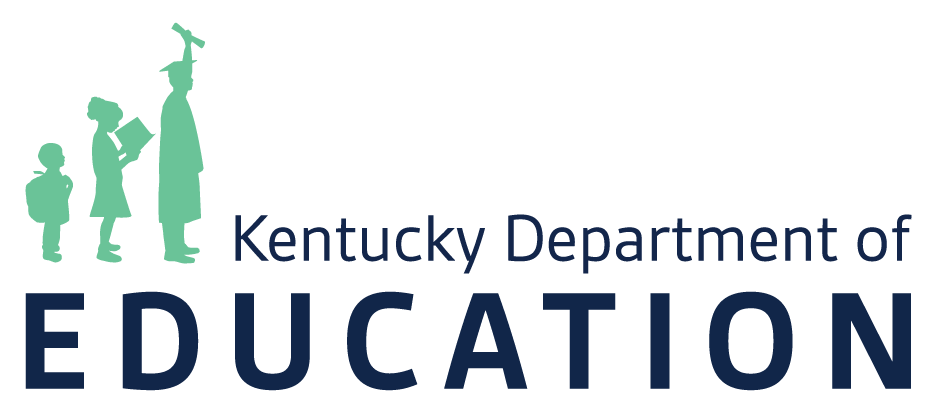 [Speaker Notes: Thank you for your time and all that you do for our students.]